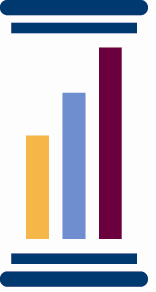 Do Honors Students Study More? Exploring Patterns of Time Use for Honors College Students
Angie L. Miller, Ph.D.
Center for Postsecondary Research
Indiana University Bloomington
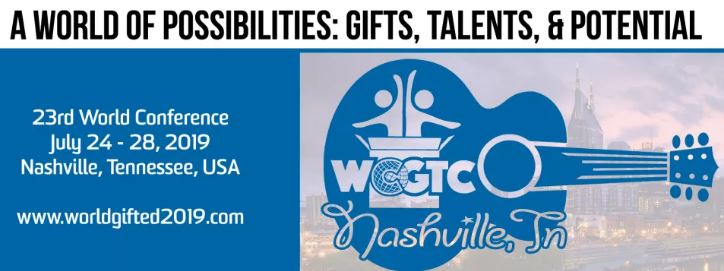 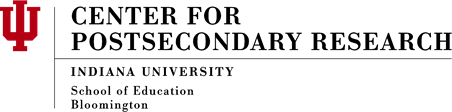 INTRODUCTION
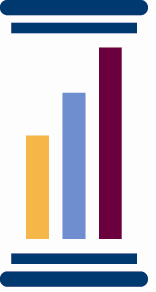 Many models in gifted education that address origins, development, and functioning include an environmental component

Important to look at role of “nurture”

Also important to look at the effectiveness of these models across all ages
INTRODUCTION
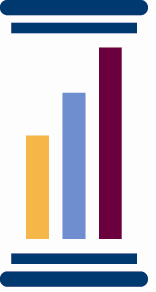 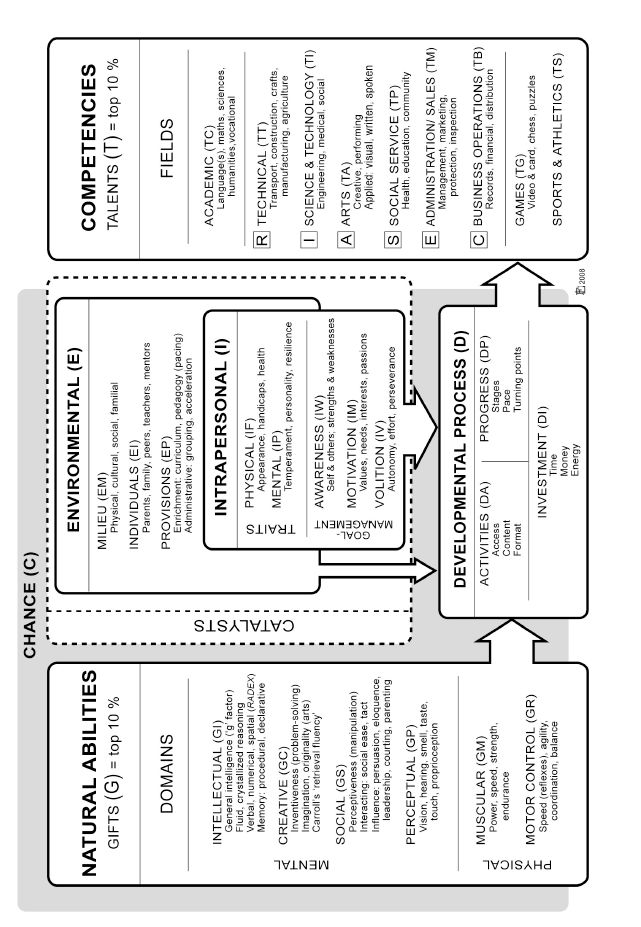 DMGT (Gagné, 2009)
HONORS COLLEGES
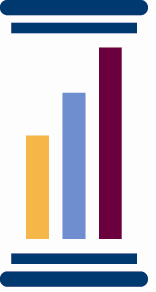 Many variations in organization and implementation
Admissions criteria, starting status, curricular requirements, living options

Basic common components in majority of Honors Colleges/programs:
Special versions of gen. ed. courses, small class size, advanced courses (colloquia, seminars)

Many also feature:
Interdisciplinary courses; final thesis, capstone, creative project; special residence halls or study rooms
THE COLLEGE EXPERIENCE
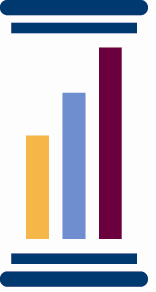 National Survey of Student Engagement (NSSE)

NSSE gives a snapshot of college student experiences in and outside of the classroom by surveying first-year and senior students
NSSE items represent good practices related to desirable college outcomes
Indirect, process measures of student learning and development
NSSE “TIME ON TASK” ITEMS
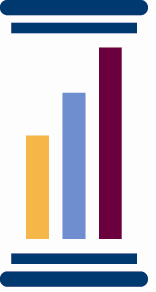 Preparing for class (studying, reading, writing, doing homework or lab work, analyzing data, rehearsing, and other academic activities)
Participating in co-curricular activities (organizations, campus publications, student government, fraternity or sorority, intercollegiate or intramural sports, etc.)
Working for pay on campus
Working for pay off campus
Doing community service or volunteer work
Relaxing and socializing (time with friends, video games, TV or videos, keeping up with friends online, etc.) 

Response options: 0, 1-5, 6-10, 11-15, 16-20, 21-25, 26-30, More than 30 (Hours per week)
[Speaker Notes: About how many hours do you spend in a typical 7-day week doing the following?]
PURPOSE
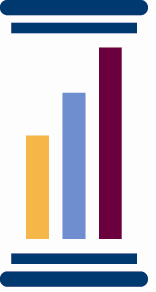 This study extends research on the experience of specialized programming and curriculum for gifted individuals to those at the college level

Given potential requirements of honors curricula (independent research, internships, service learning, and study abroad) one might expect honors college students to allot more time to studying, in turn sacrificing time for other types of (nonacademic) activities
Are there differences in patterns of time use for honors students for various types of activities, even after controlling for other demographic and institutional characteristics?
DATA SOURCE
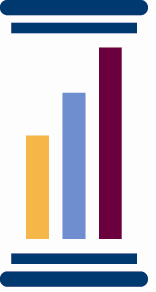 National Survey of Student Engagement (NSSE)
In 2017, more than 380,000 first-year and senior respondents from 636 four-year colleges and universities
Reasons for participation vary: 
National and regional accreditation
Departmental/program reviews
Curricular reform (general education)
Institutional improvement efforts (e.g., retention rates, high-impact practices, FYE programming)
[Speaker Notes: NSSE annually gathers valid, reliable information on the extent to which students engage in and are exposed to proven educational practices that correspond to desirable learning outcomes.
Ask students about their experiences
Focuses on behaviors and perceptions of institutional support]
SAMPLE
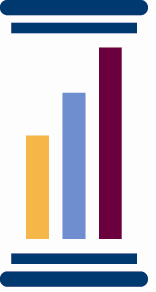 Limited to: 
27 four-year institutions 
First-year and senior students (n=8,672)
Experimental item set with additional items appended to core survey
HONORS COLLEGE ITEM
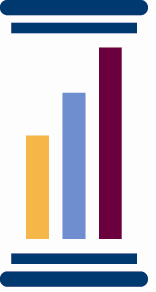 Are you currently in an honors program or honors college at your institution?*
No
Yes
Not applicable, to my knowledge my institution does not have an honors program or college**

*Those who responded “Yes” were recoded to create a dichotomous “Honors participant” flag (21% of respondents)
**Schools with high percentages of “not applicable” were researched to verify existence of honors programs, and dropped if no evidence was found
METHODS
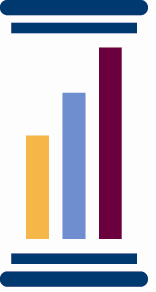 OLS regression models (12 total)
Six relevant “time on task” items as DVs
Separate models for FY and SR 
Controlling for student and institutional characteristics known to relate to the college student experience
All categorical variables were dummy-coded
Effect coding was used for categorical variables (instead of referent group)
OLS Independent Variables
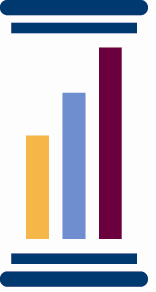 College experiences
Student demographics
Enrollment status
Took all courses online 
Major field
College grades
Transfer student
Living on campus
Sexual orientation
First-generation
Age
Gender identity
Race/Ethnicity
Educational aspirations
Disability status
International status
Institutional context
Control
Institution size
Carnegie classification
*Honors College participation
[Speaker Notes: All categorical variables were dummy-coded]
RESULTS: FIRST-YEAR MODELS
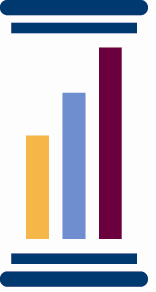 *p < .05, **p < .01, ***p < .001
RESULTS: SENIOR MODELS
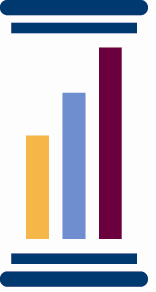 *p < .05, **p < .01, ***p < .001
DISCUSSION
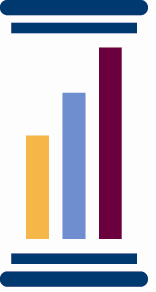 Honors college participation was a positive predictor of several types of time use:
Participating in co-curricular activities (SR only)
Working for pay on campus (FY and SR)
Doing community service/volunteer work (FY and SR)

Honors college participation did not predict time spent preparing for class, working for pay off campus, or relaxing and socializing
DISCUSSION
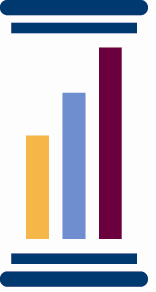 So how are honors students spending their time? Does this reflect expected curricular and programming requirements?

Not spending every moment studying, nor are they spending all of their time partying
No difference between honors and general education students on these activities after controlling for other variables
Participation in honors should not be a deterrent to those worried about “all work and no play”
DISCUSSION
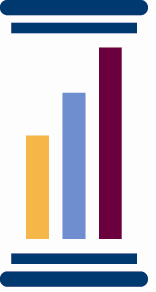 So how are honors students spending their time? Does this reflect expected curricular and programming requirements?

More time on co-curricular activities and working on campus could be due to sense of community integration and encouragement for involvement
More time on community service and volunteer work also reflects programming for many honors colleges
Differences (or lack of) might also be due to better time management skills overall for honors students
LIMITATIONS
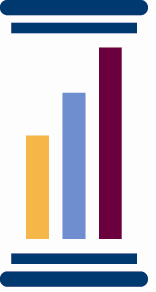 Honors college students are high achieving, which is not exactly the same as gifted
Research with K-12 populations may not always transfer
Self-reported data, time estimates
Self-selection: for institutions and students
Low explained variance and small effect sizes
Correlational, not causal design
FUTURE RESEARCH
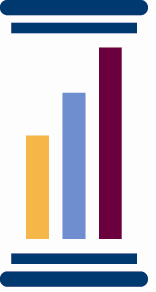 Follow up on time management skills and strategies 
Institution-level variance? 
Other constructs of potential influence (e.g. achievement goal orientation and personality traits)
Link to other experiences and outcomes: high-impact practice participation, career plans
Other suggestions?
Questions & Comments?


Angie L. Miller
anglmill@indiana.edu
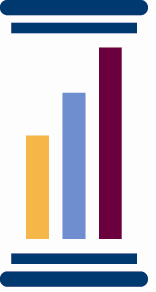